YR 7 Spanish: Term 2 Knowledge Organiser
¿Cómo eres? – What are you like?
¿Cómo son tu familia? – What are your family like?
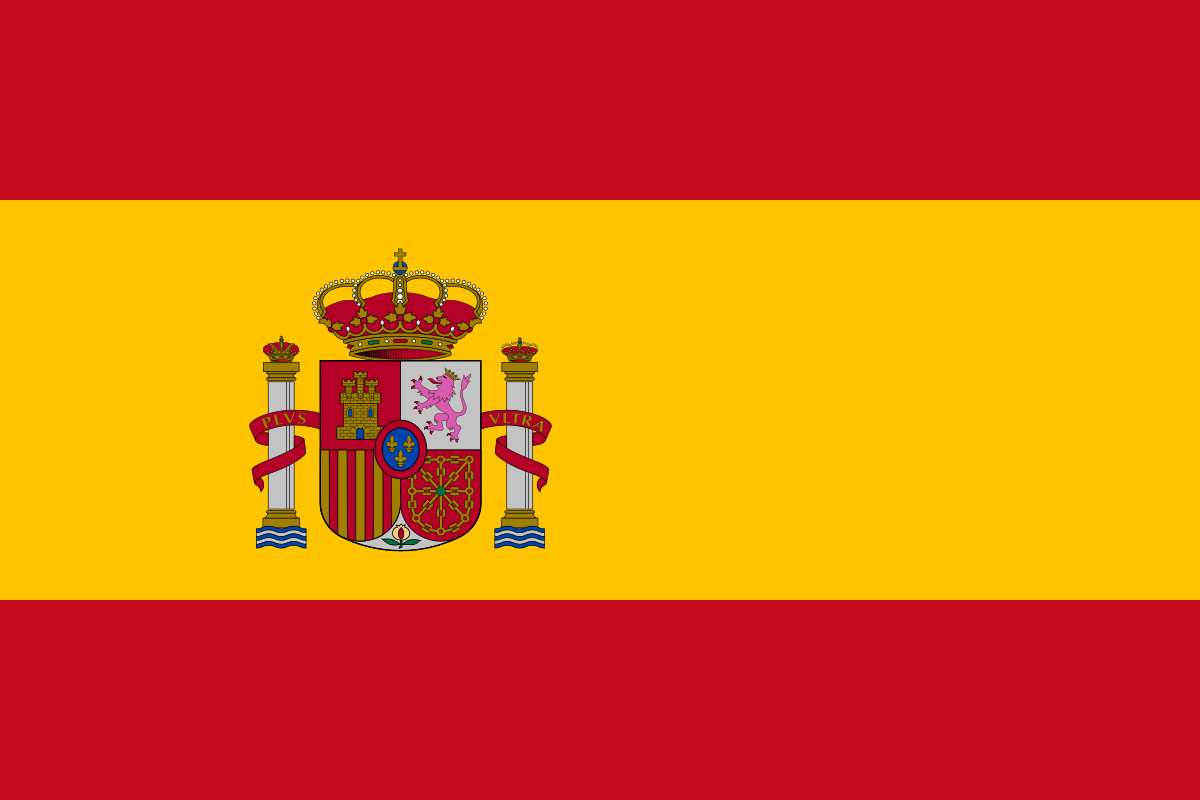 NOA MFL Department
2